ECOVID-IE 2020
Encuesta sobre el Impacto Económico Generado por COVID-19 en las Empresas Resultados Segundo evento
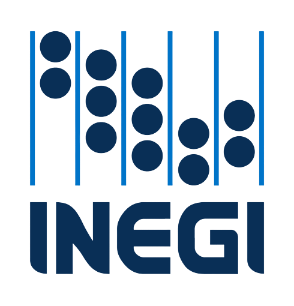 Antecedentes
Durante el segundo trimestre del 2020, el INEGI realizó por primera vez la captación de la Encuesta sobre el Impacto Económico Generado por COVID-19 en las Empresas (ECOVID-IE), con información referida al mes de abril de 2020. 


Los resultados de esta encuesta fueron publicados en julio de 2020.
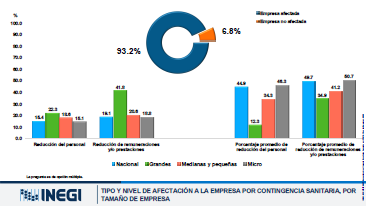 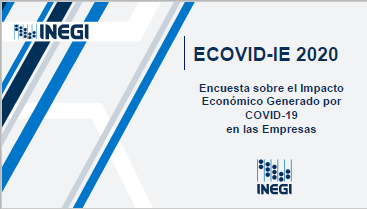 Objetivos
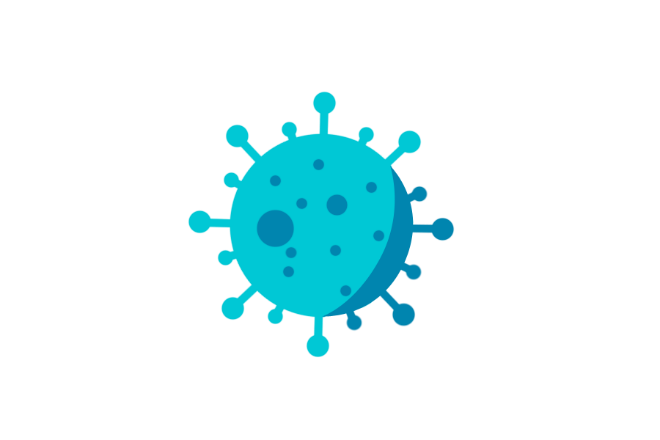 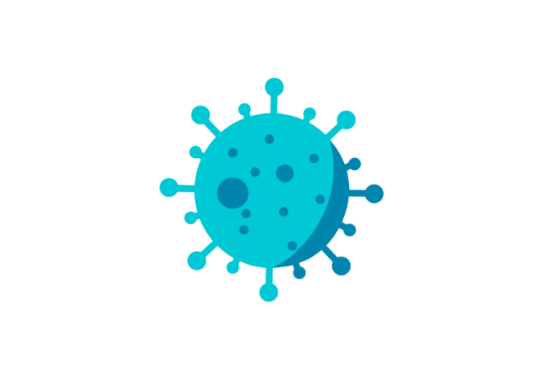 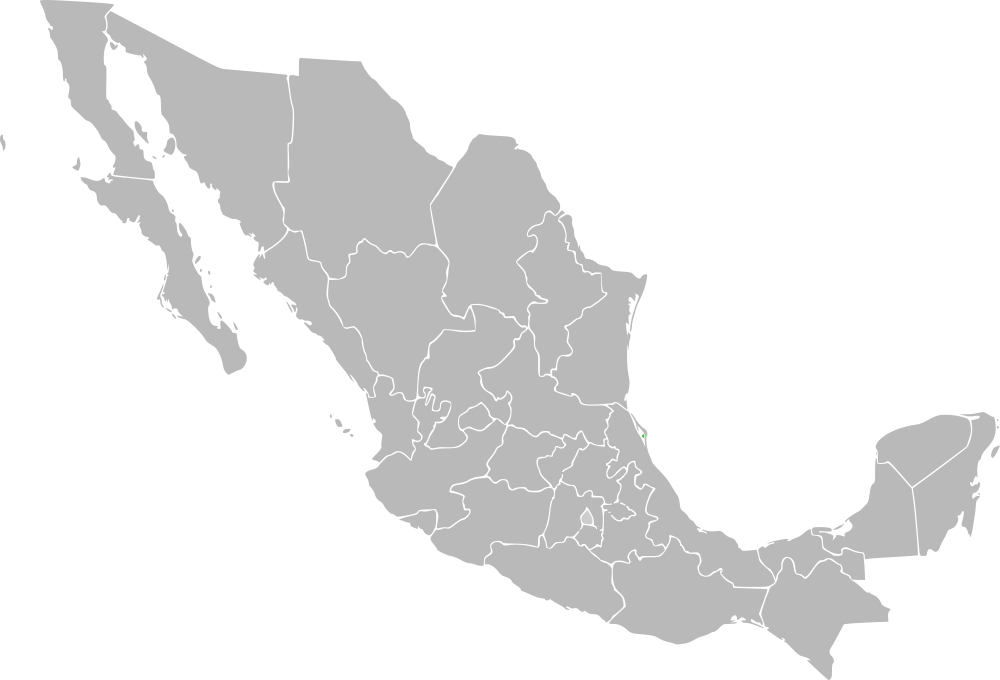 Conocer la situación actual y afectaciones de las empresas por la contingencia originada por COVID-19.

Dar continuidad al análisis de las empresas que se captaron en la primera ronda con información de abril y mayo.
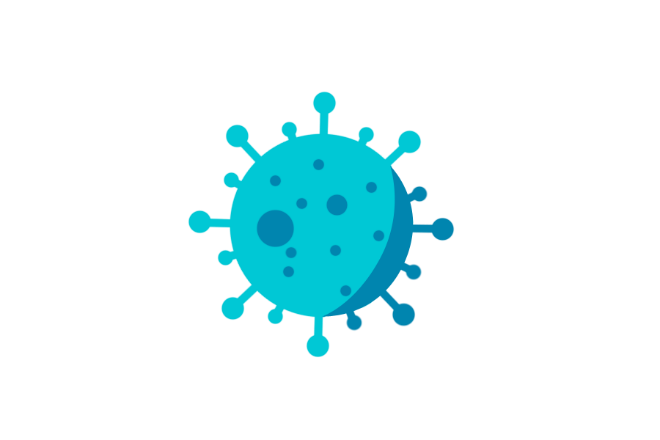 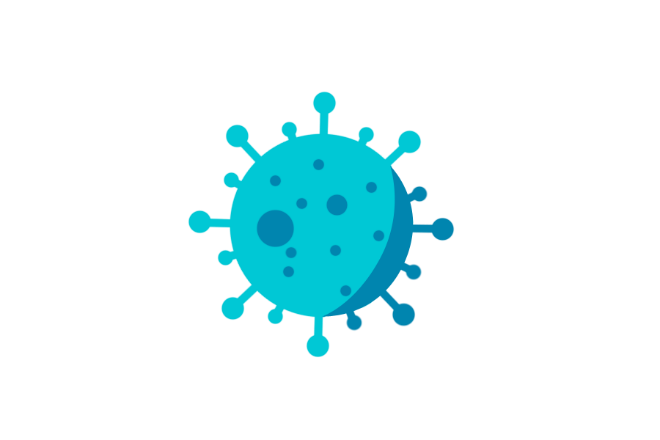 Temática
Medidas sanitarias llevadas a cabo

Acciones operativas instrumentadas 

Cierres temporales y paros técnicos 

Afectaciones por la contingencia 

Apoyos recibidos

Políticas necesarias de apoyo a las empresas

Expectativas de ingresos

Expectativa del personal ocupado

Expectativa de continuar operando

Medidas que adoptarán permanentemente

Atraso en el pago de deudas
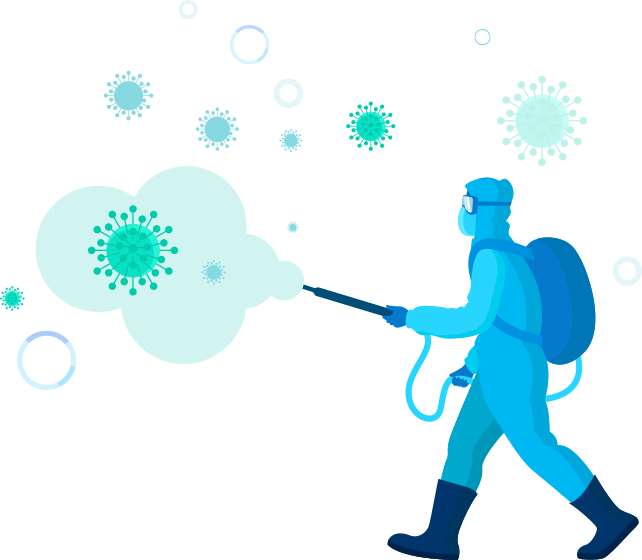 Común con la 
primera ronda
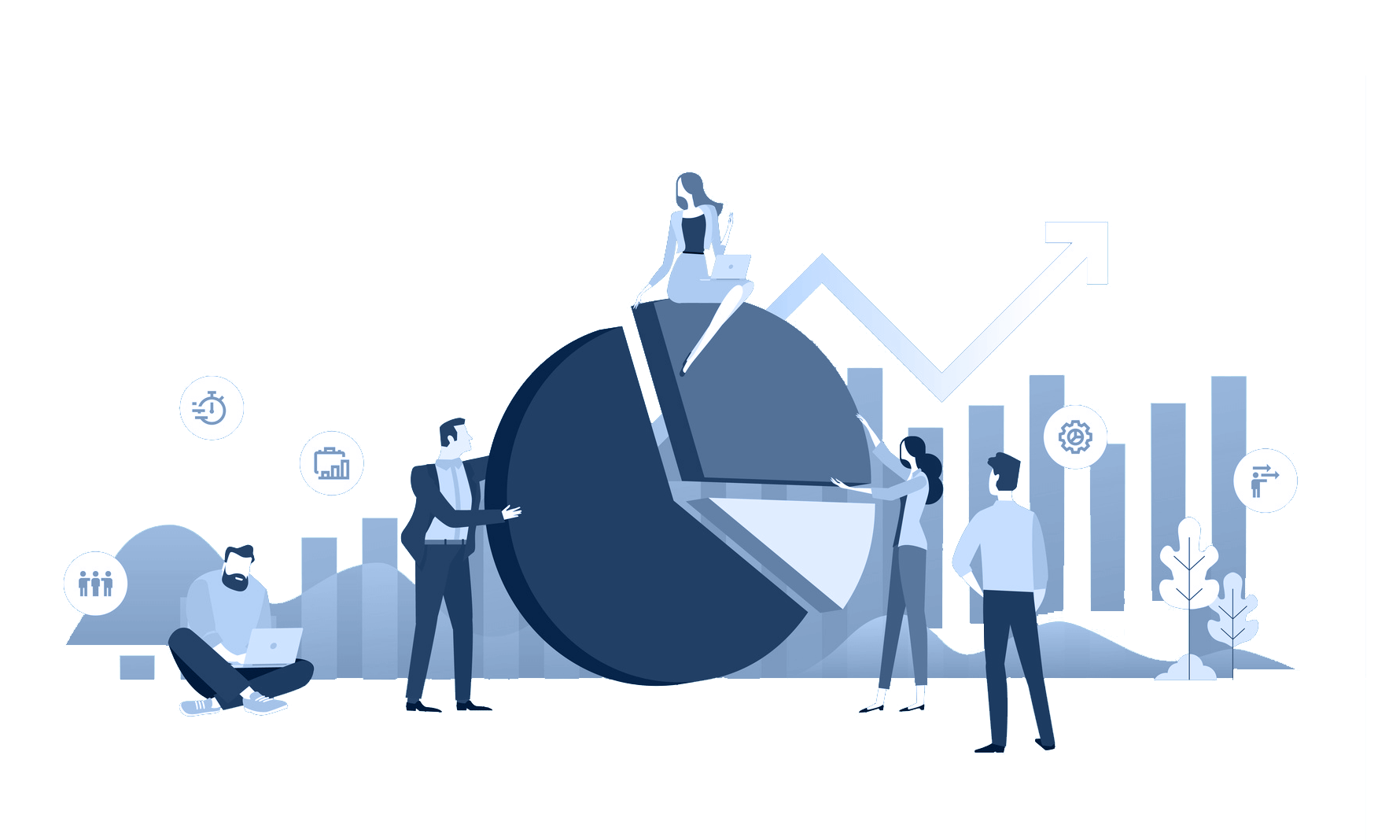 Temas 
nuevos
Alcances
Referencia de la información:
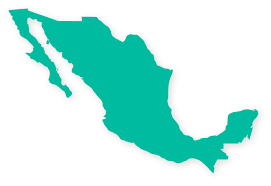 Agosto 2020
Cobertura:
Nacional
Dominios de estudio:
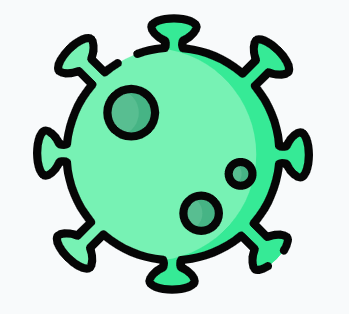 Nacional-Tamaño de empresa
Grandes
Pequeñas y Medianas (PyMES)
Micro

Nacional-Gran sector
Industria
Comercio
Servicios
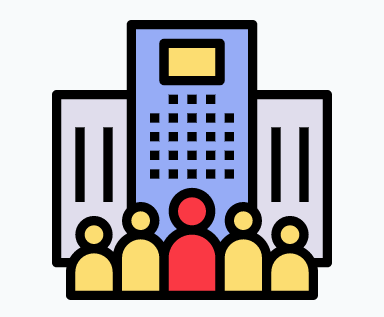 Unidad de observación:
La empresa
Marco
1,873,564 
Empresas con teléfono
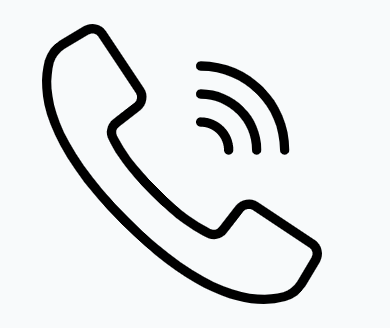 Logística de la captación
Participan
Captación
43 Entrevistadores
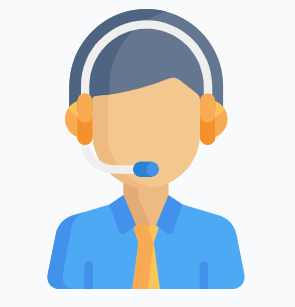 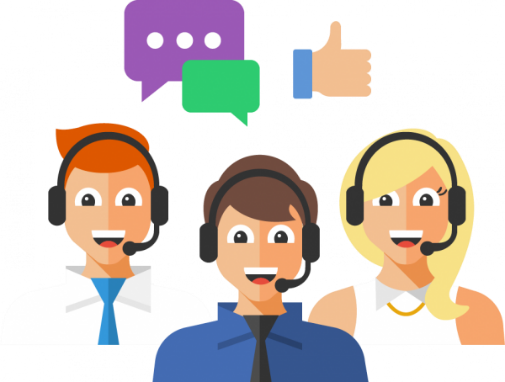 1º de septiembre al 16 de octubre
Entrevistas
Duración promedio de
la entrevista
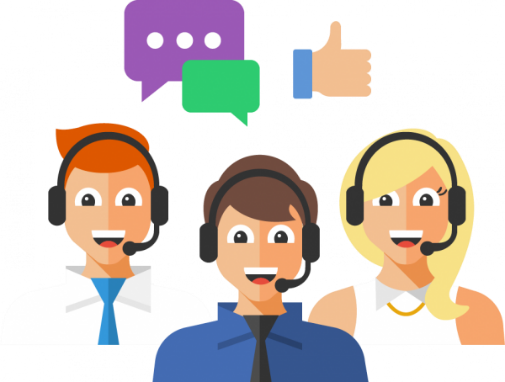 CATI
(Home Office)
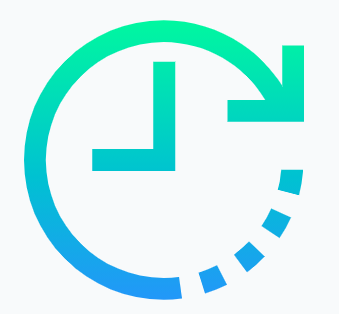 14 minutos
Principales resultados
Empresas según condición de afectación
Sí
No
Sí
No
%
Tipo y nivel de afectación a la empresa
%
Porcentaje de afectación
Porcentaje de empresas
Tipo de afectaciones por tamaño de empresa
Baja de demanda
Disminución de los ingresos
Escasez de insumos
%
Tipo y nivel de afectación a la empresa
%
Porcentaje de afectación
Porcentaje de empresas
Empresas con cierres temporales o paros técnicos
%
18 días en promedio
Sí
No
Sí
No
Medidas sanitarias implementadas en las empresas 
por tamaño
%
Empresas según condición de apoyos recibidos en el mes de referencia
Agosto
Abril
94.1%
92.2%
7.8%
5.9%
Políticas de apoyo que requieren las empresas
%
Expectativas de los ingresos para los próximos seis meses
Escenario regular
Primer evento
Segundo evento
Comparativo con el mismo periodo del año anterior
Tiempo que podrán seguir operando con el mismo nivel de ingresos los próximos meses
%
Retraso en el pago de deudas por tamaño de empresa
%
Adopción permanente de medidas operativas por tamaño
%
Adopción permanente de medidas operativas por tamaño
%